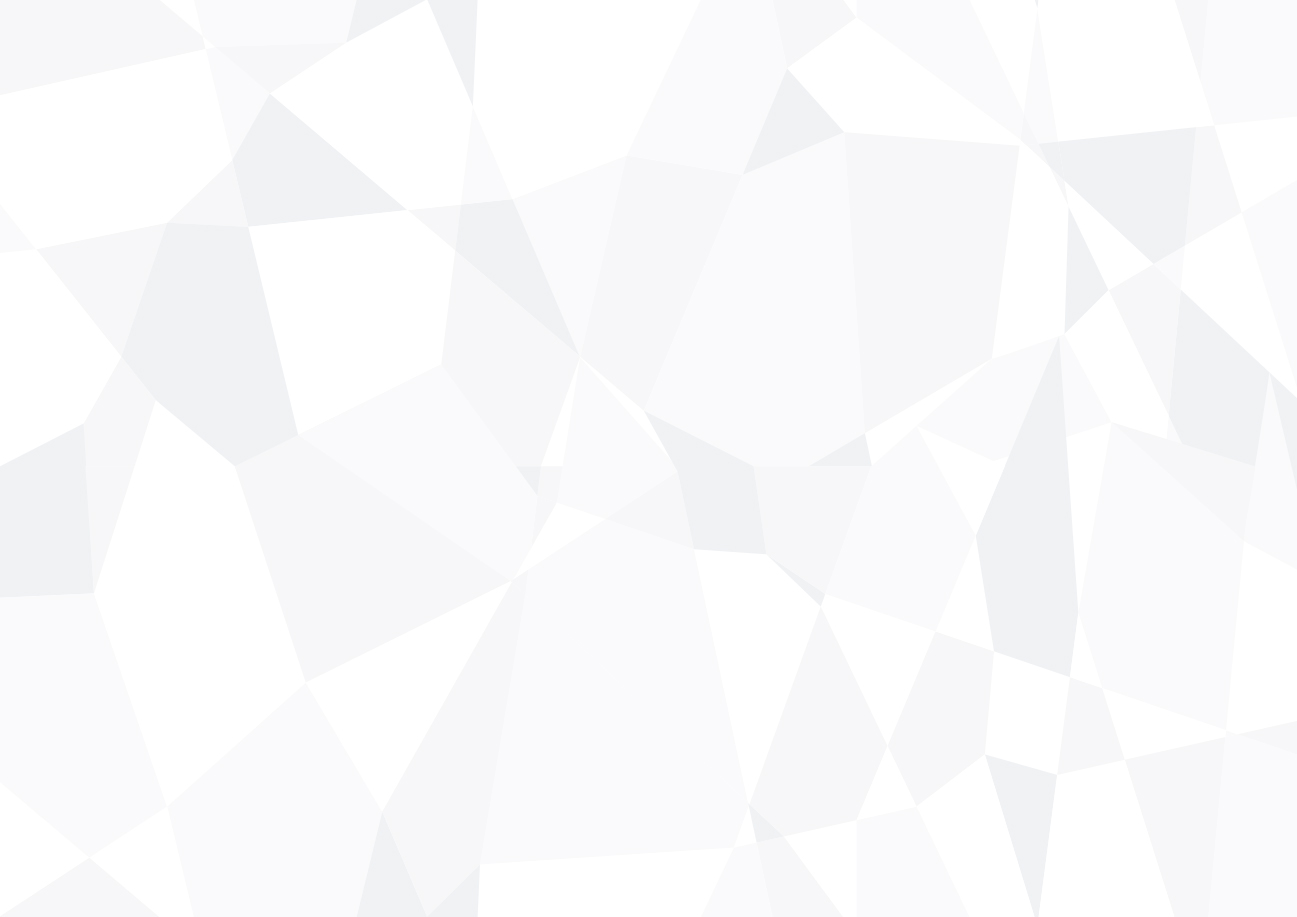 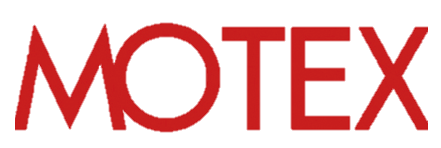 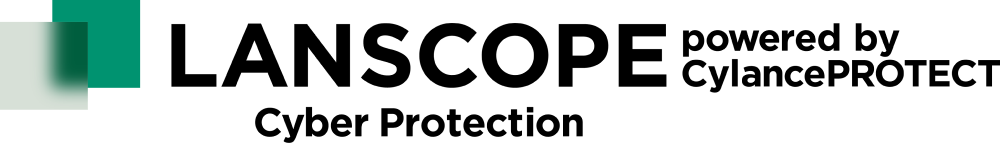 業界最高峰のAIアンチウイルスをお手軽にご利用いただけます！
1台月額450円で5台から利用可能
運用代行／定期レポートオプション
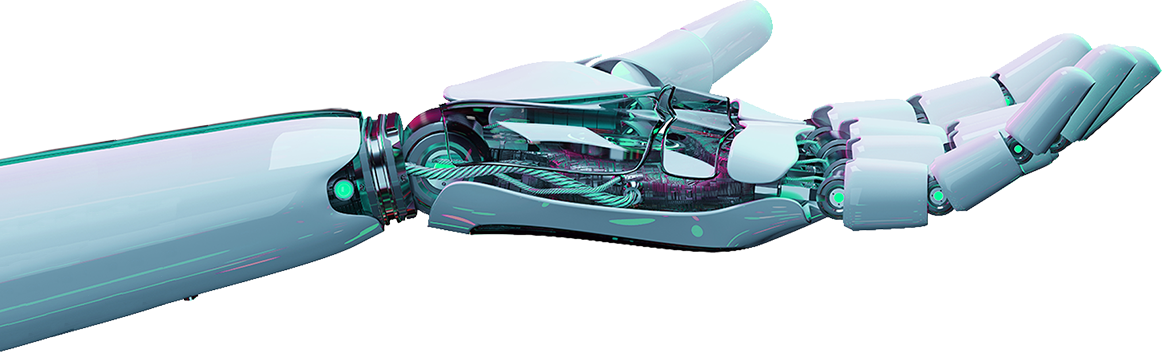 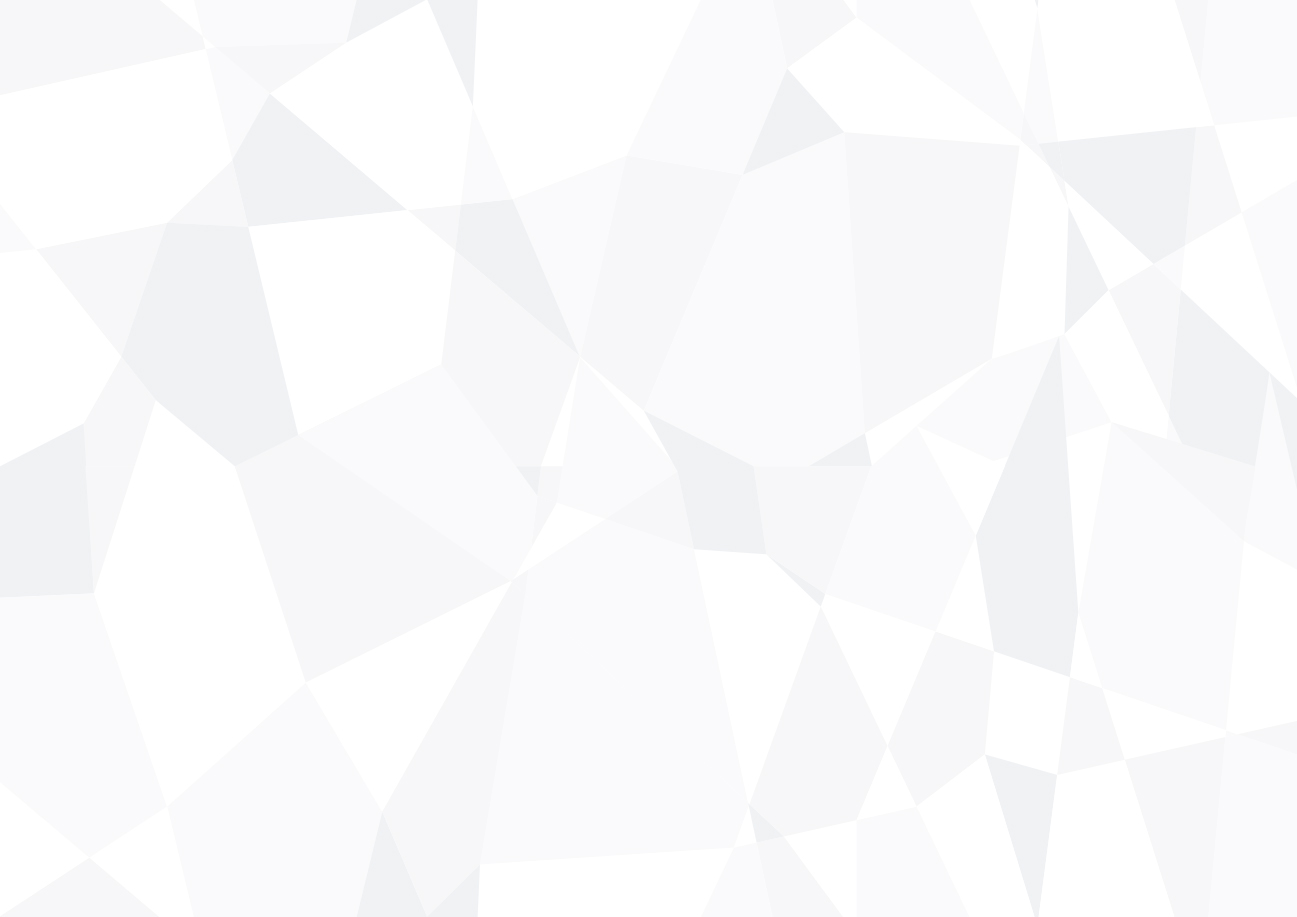 超高精度のAIアンチウイルス 　　　　　　　　　　  だから
マルウェア感染を99％以上防げる！
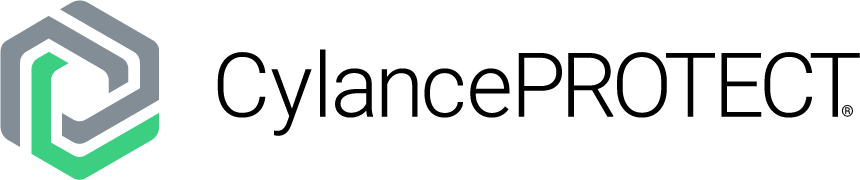 ※1
セキュリティメーカーによる運用代行・定期レポート
サービスがあるから、専任担当不在でも大丈夫！
※2
LANSCOPE エンドポイントマネージャー連携で
操作ログからマルウェアの侵入原因を調査できる！
※3
モバイル端末のリモートワイプ機能つきで
リモートワークでの利用に最適！
※4
※1：2018 NSS Labs Advanced Endpoint Protection Test結果より／※2：有償オプションサービスです
※3：別途LANSCOPE エンドポイントマネージャーの導入が必要です／※4：リモートワイプにはLANSCOPE エンドポイントマネージャー クラウド版 Freeを利用します
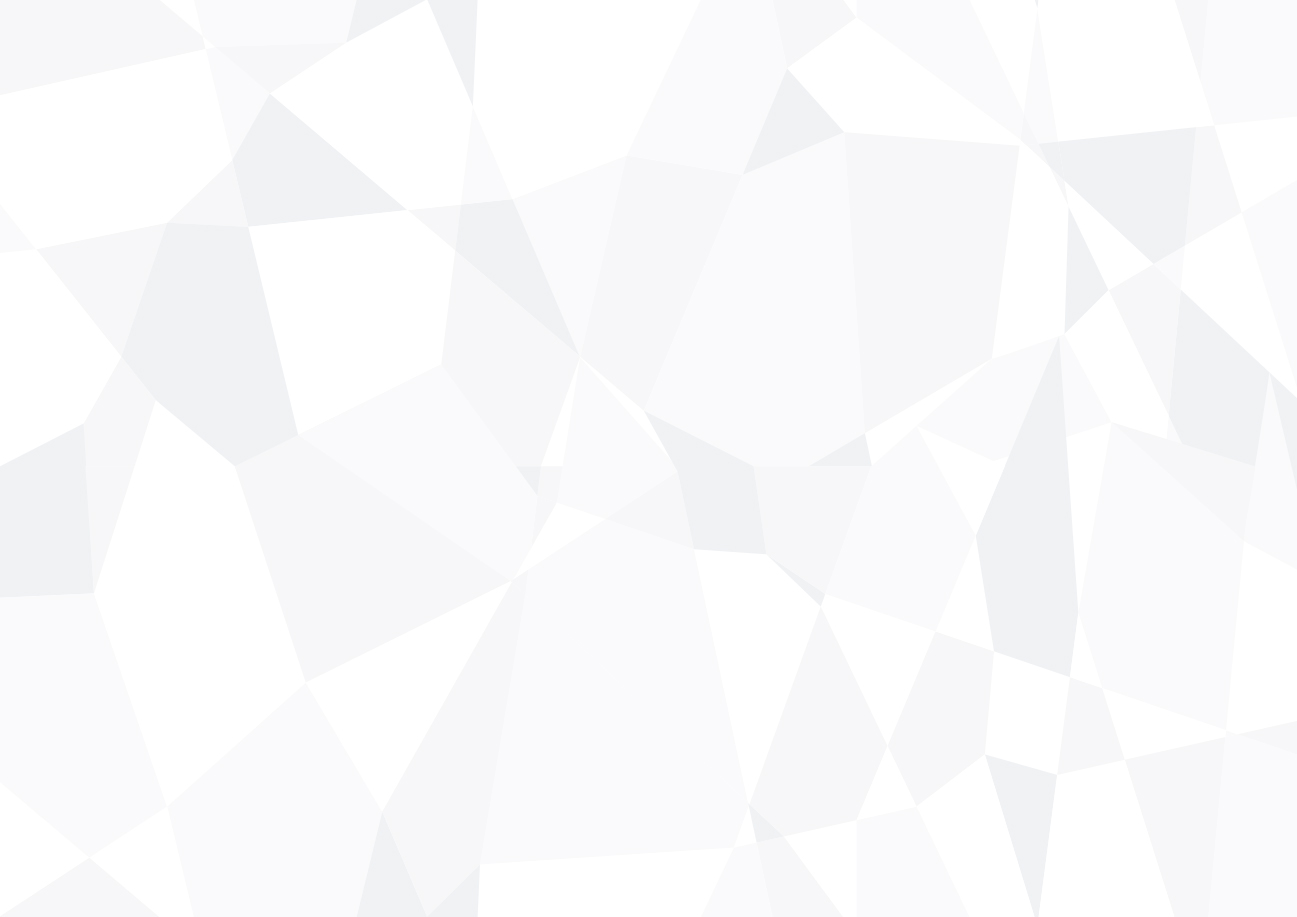 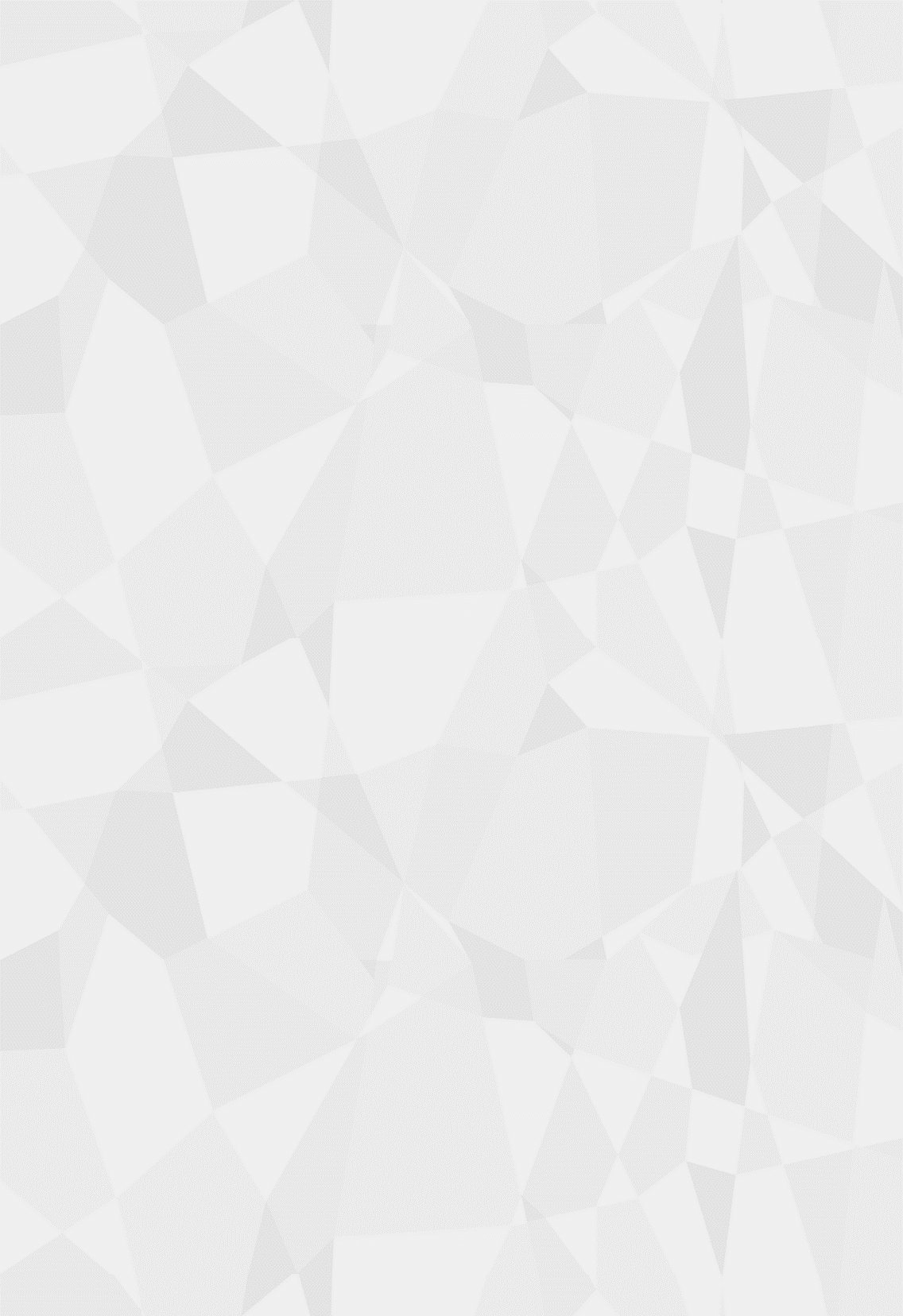 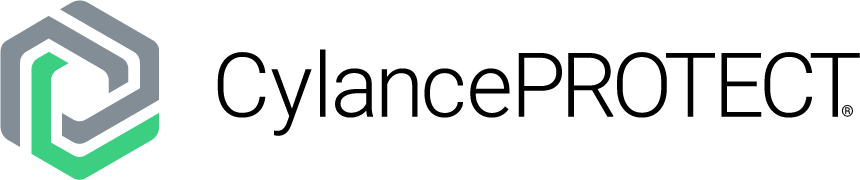 BlackBerry Protectとは？
世界で数々の賞を受賞している
最新鋭AIアンチウイルス
平均25か月前に、未来に発生する
マルウェアを予測して検知
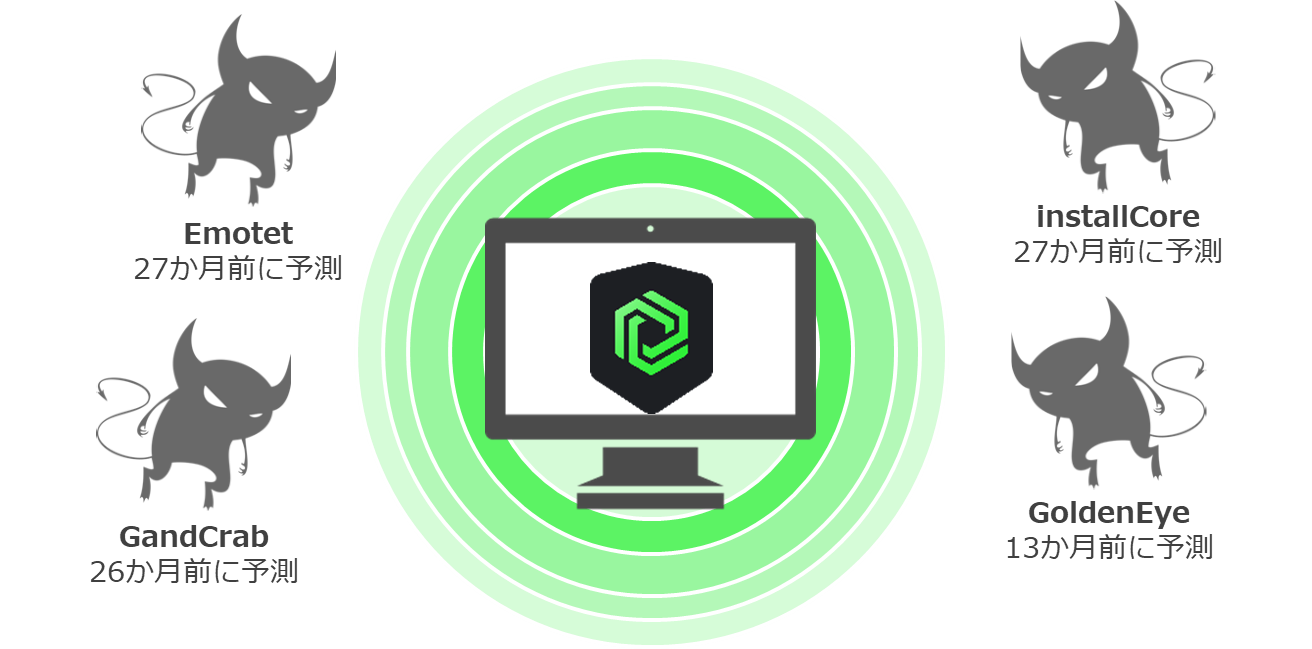 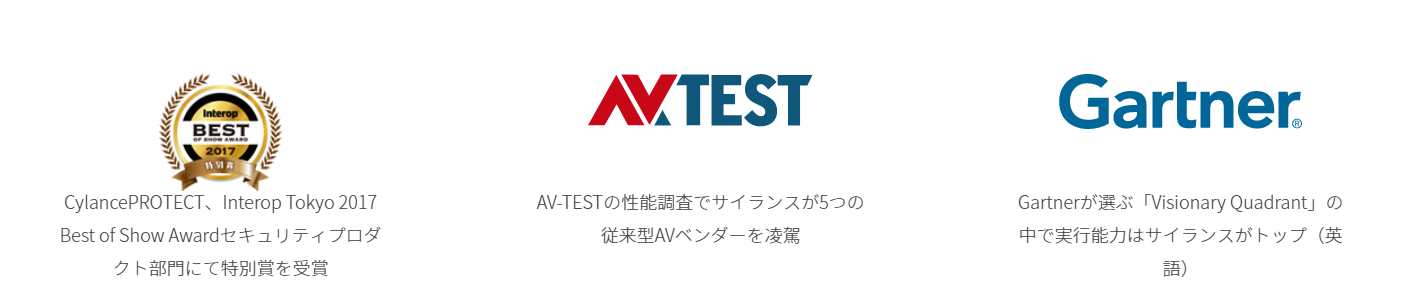 Intrerop Tokyo 2017 Best of Show Award
セキュリティプロダクト部門で特別賞を受賞
AV-TESTの性能調査でサイランスが
5つの従来型AVベンダーを凌駕
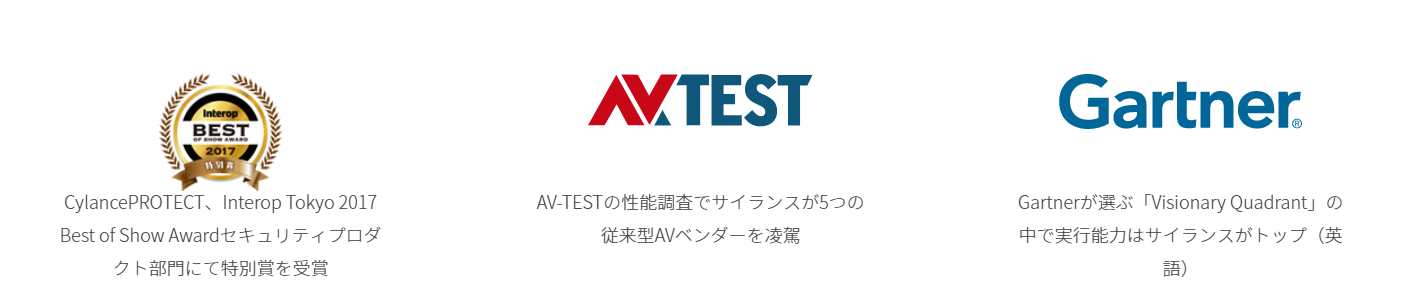 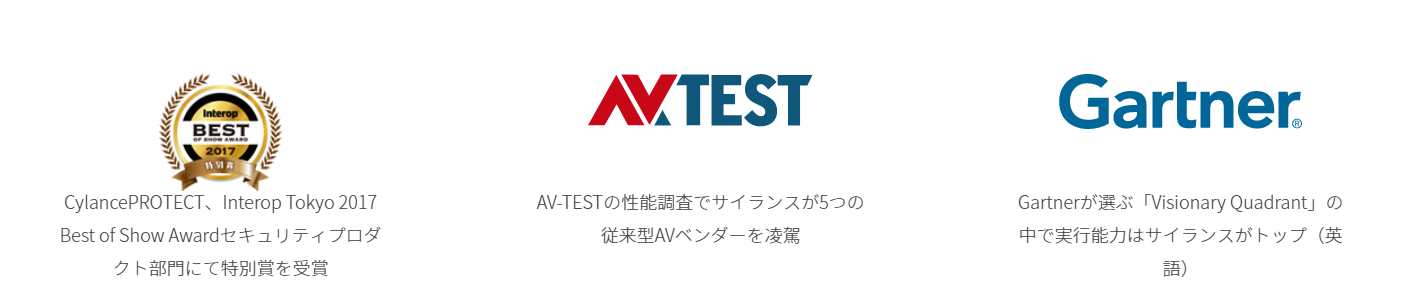 Gartnerが選ぶ「Visionary Quadrant」で
実行能力がトップ
購入プラン
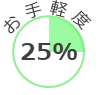 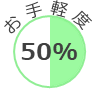 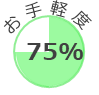 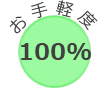 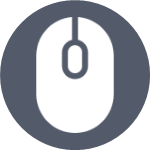 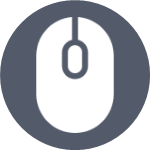 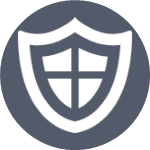 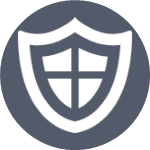 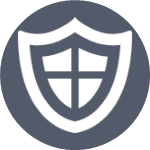 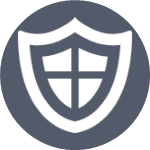 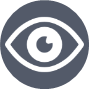 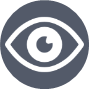 最新アンチウイルスを
手軽に使いたい方
プロの目でしっかり
監視してほしい方
管理画面の操作や
設定ミスが不安な方
プロの手に全て任せて
安心したい方
基本ライセンス
月額450円/1台
基本ライセンス
月額450円/1台
基本ライセンス
月額450円/1台
基本ライセンス
月額450円/1台
定期レポートOP
月額80円/1台
運用代行OP
月額170円/1台
定期レポートOP
月額80円/1台
運用代行OP
月額170円/1台
年額 5,400円 /1台
年額 6,360円 /1台
年額 7,440円 /1台
年額 8,400円 /1台
【台数無制限】AIアンチウイルス無料体験キャンペーン
～CylancePROTECT を気軽に使ってみよう～
キャンペーン実施期間：2023年3月末まで
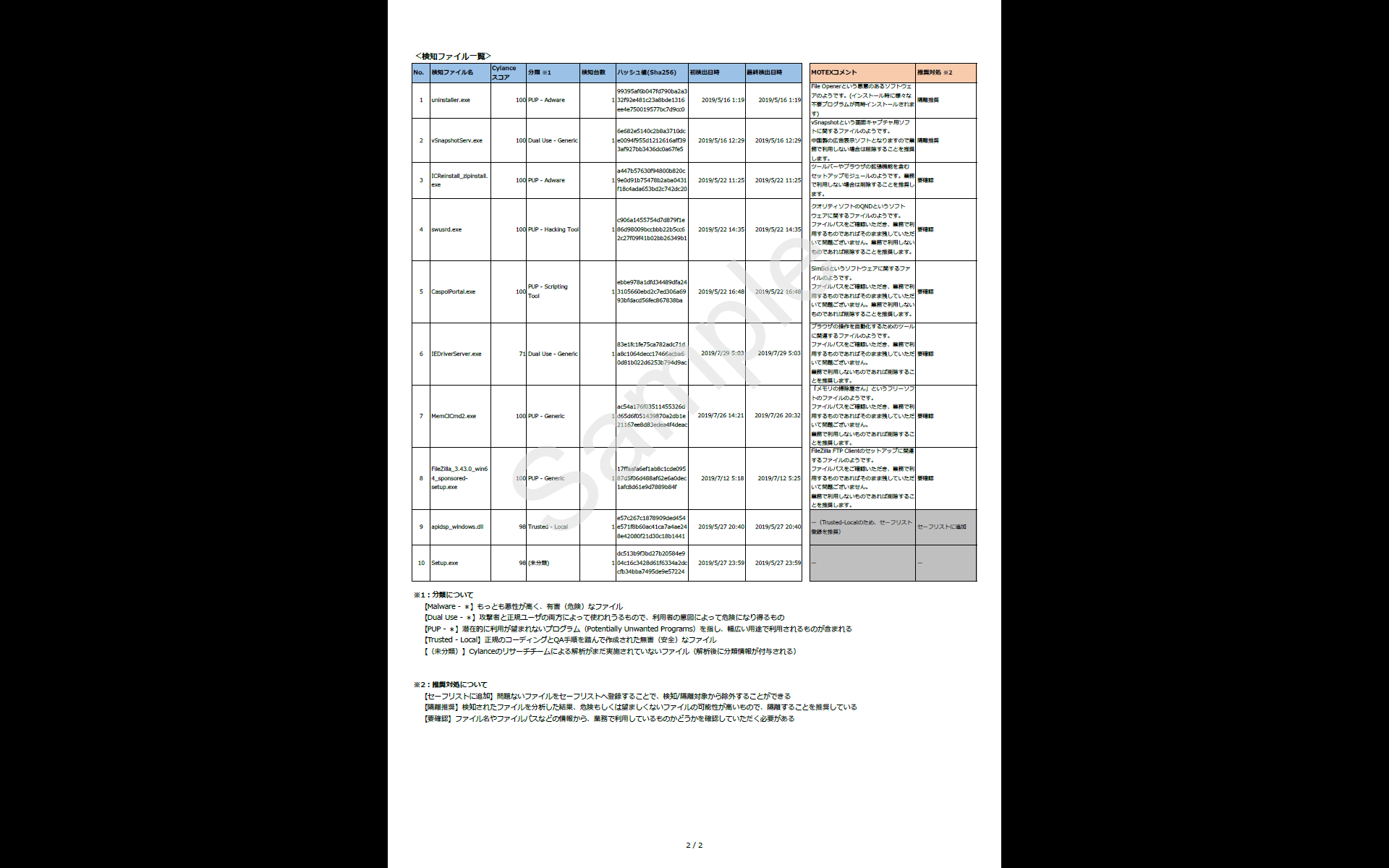 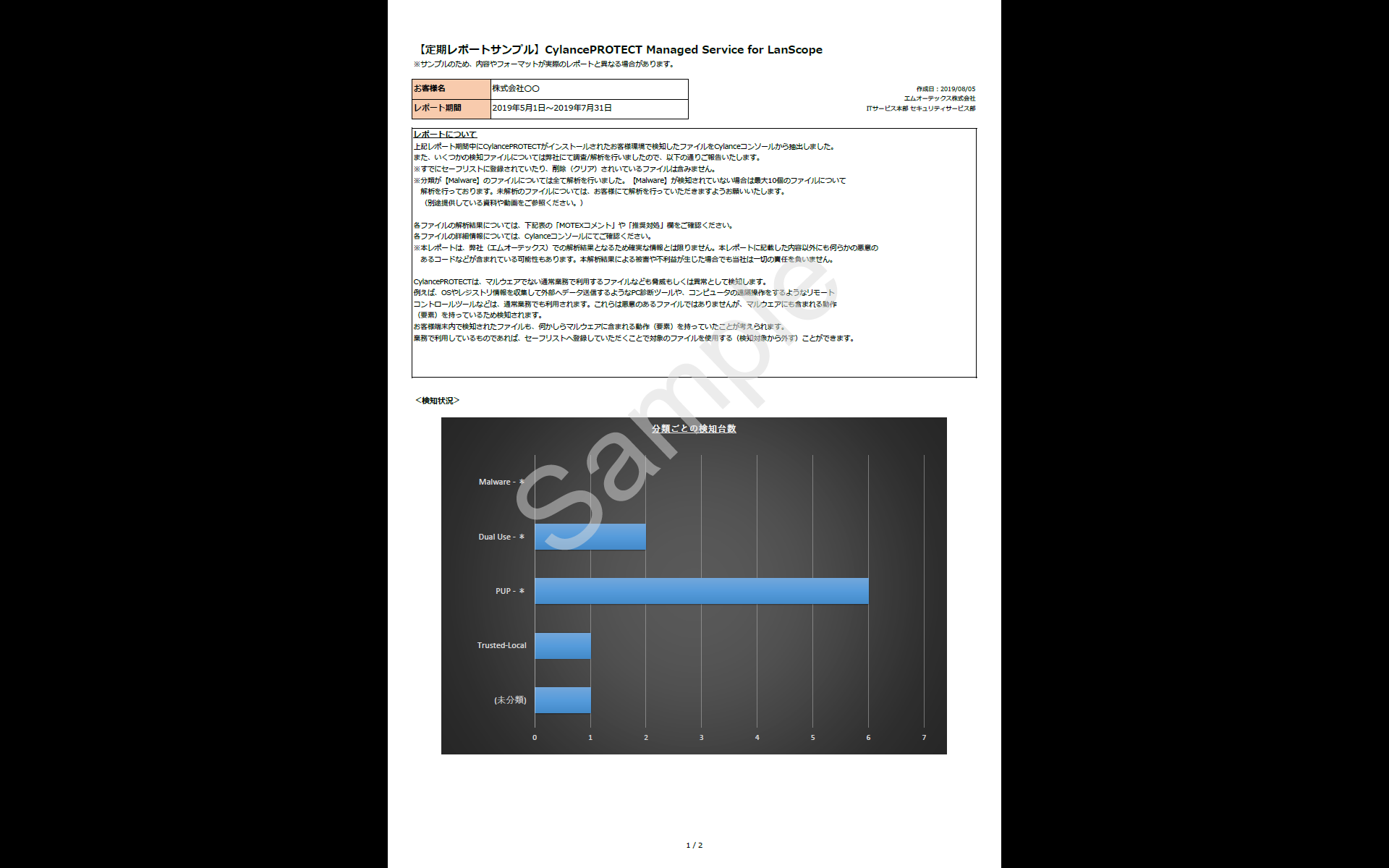 CylancePROTECT を 1 ヶ月無料で何台でも体験できます。
自社の環境で CylancePROTECT の検知力の高さを体験でき
体験後には、マルウェア検知結果のサマリーレポートをプレゼント！
 AI を活用した最新鋭のアンチウイルスを、この機会にご体験ください。
キャンペーンコード
【お申し込みはこちら】
　キャンペーンコードをご入力の上
　お申込みいただけますようお願いします。
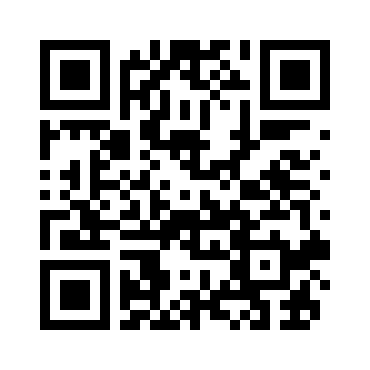 https://www.lanscope.jp/cpms/
エムオーテックス株式会社
●お問い合わせ先
【大　阪】〒532-0011 大阪市淀川区西中島5-12-12　エムオーテックス新大阪ビル
【東　京】〒108-0075 東京都港区港南1-2-70　品川シーズンテラス5F
【名古屋】〒460-0003 名古屋市中区錦1-11-11　名古屋インターシティ3F
【九　州】〒812-0011 福岡市博多区博多駅前1-15-20　NMF博多駅前ビル2F
  ※お問い合わせ：sales＠motex.co.jp
詳細は裏面へ